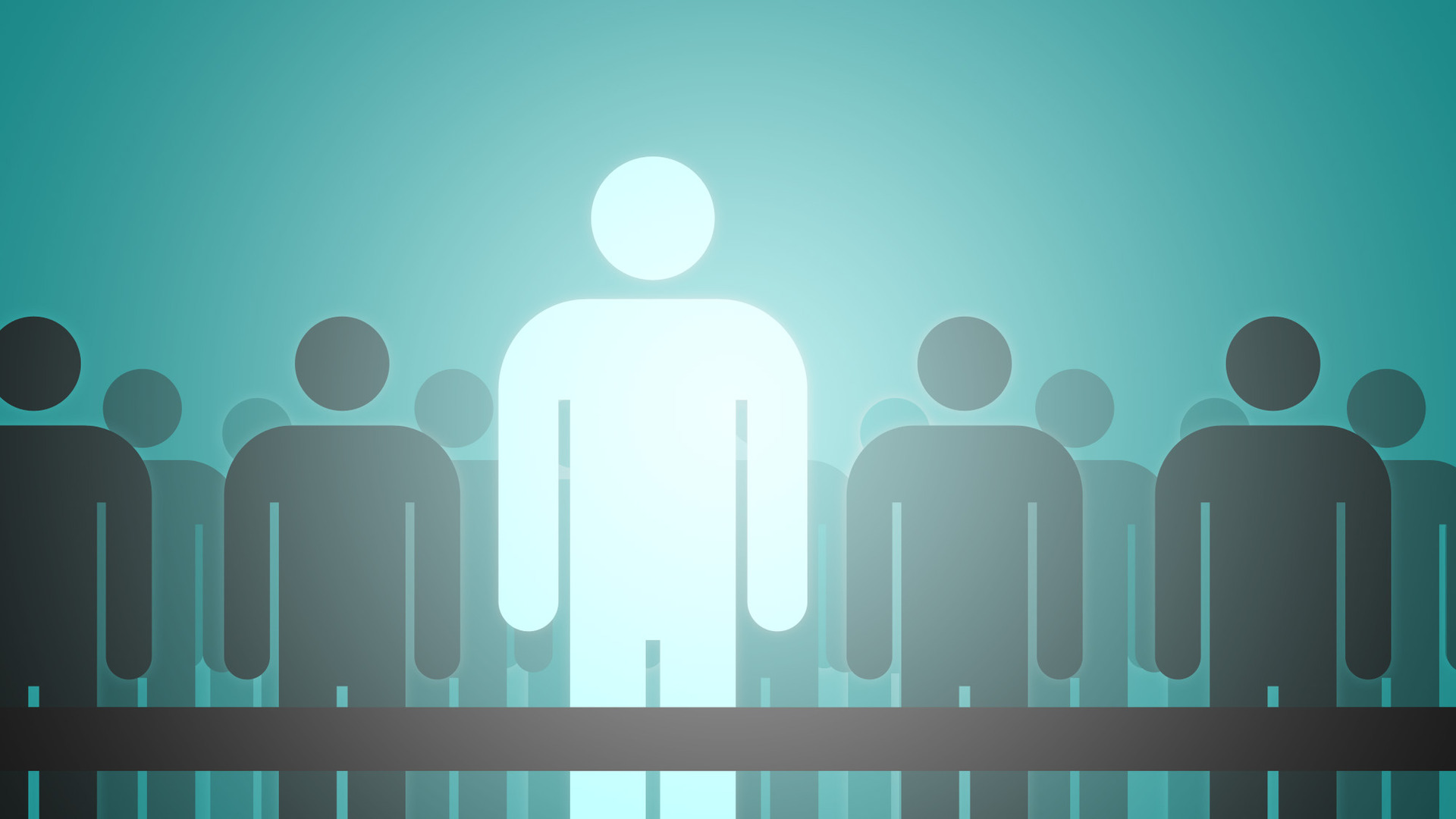 what is a deacon?
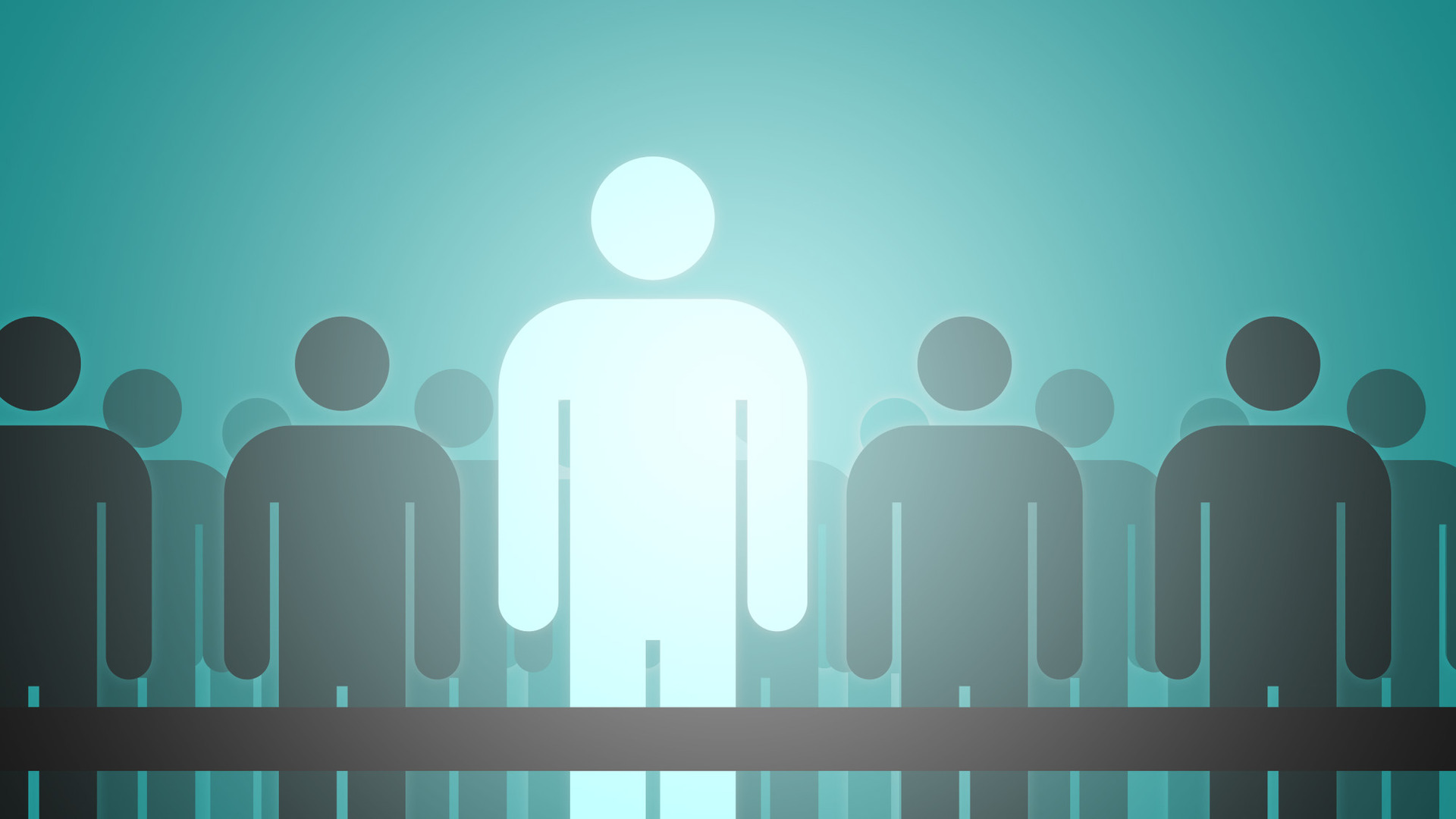 deacons help meet God’s call for service
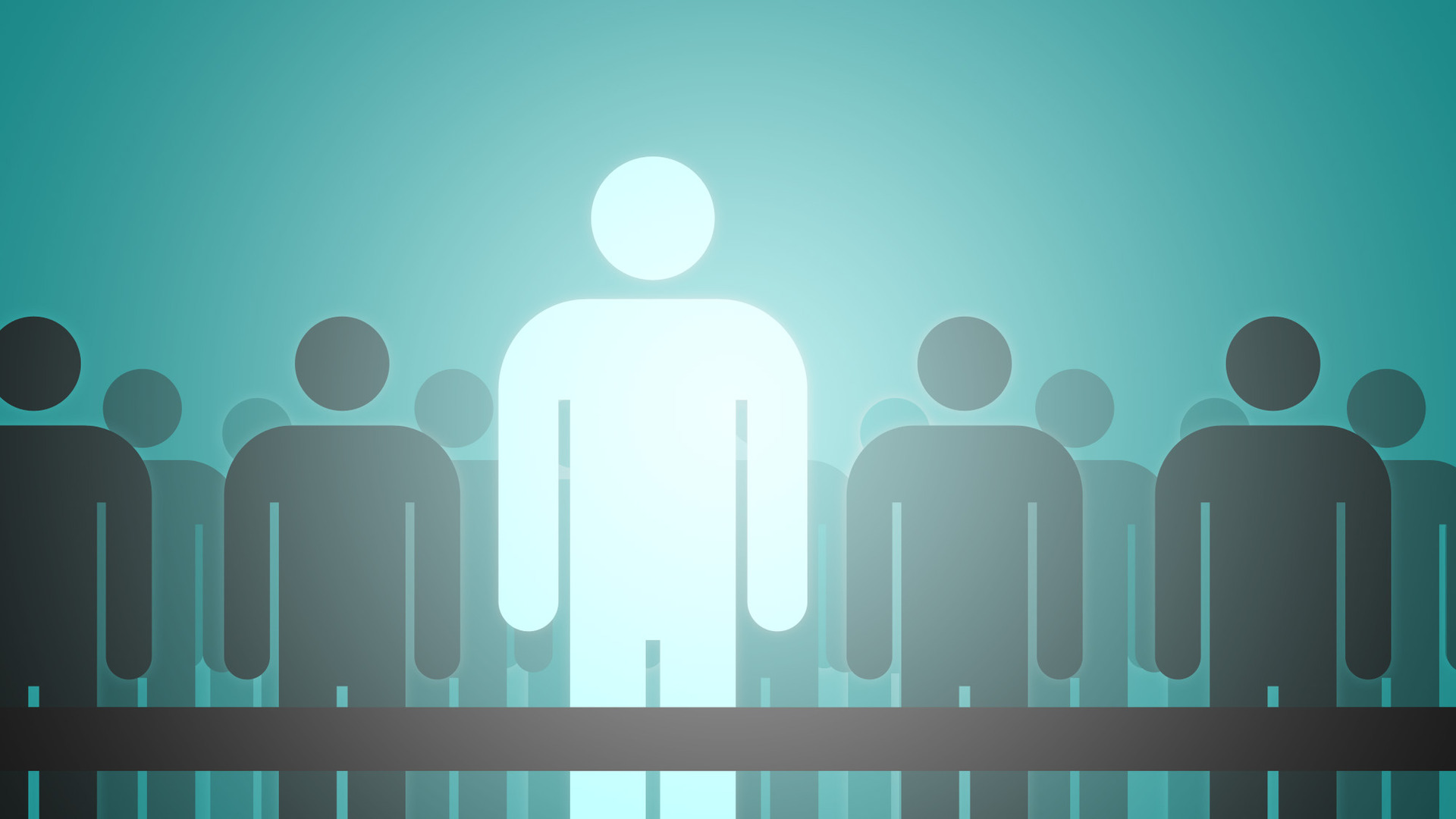 Mark 10.42-45; Philippians 1.1; 1Timothy 3.8,12
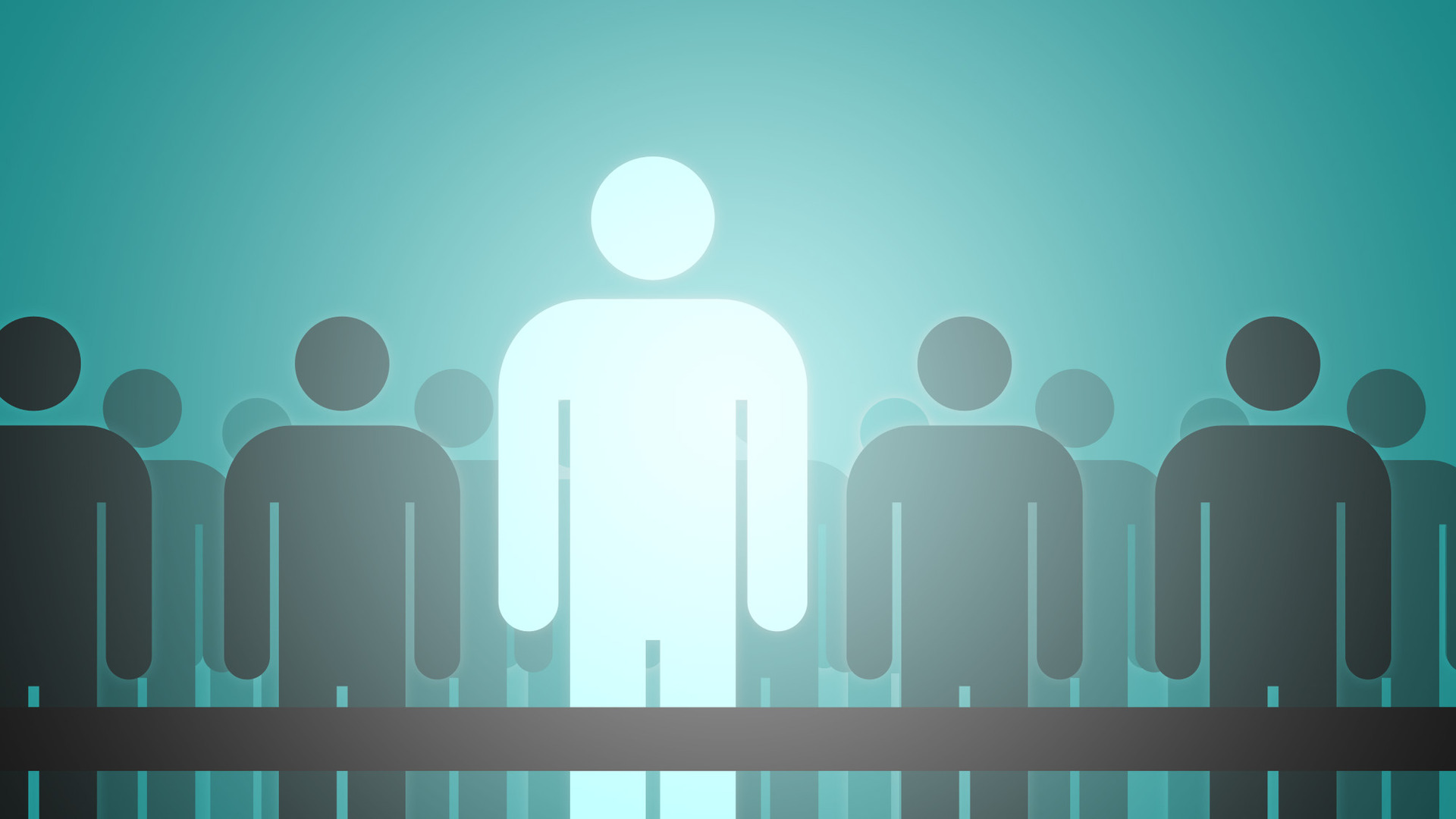 deacons possess the qualifications for service
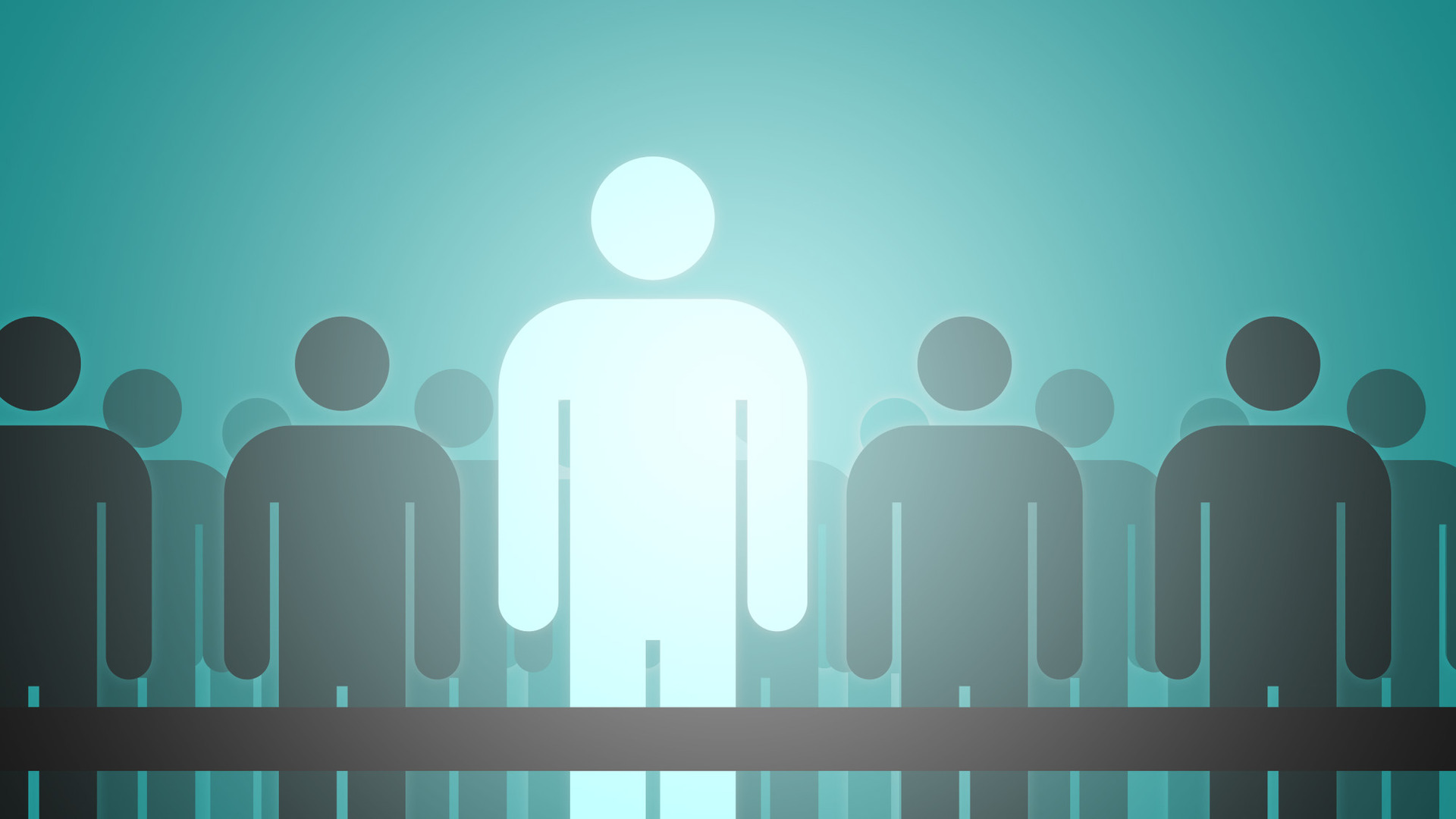 1Timothy 3.8-12
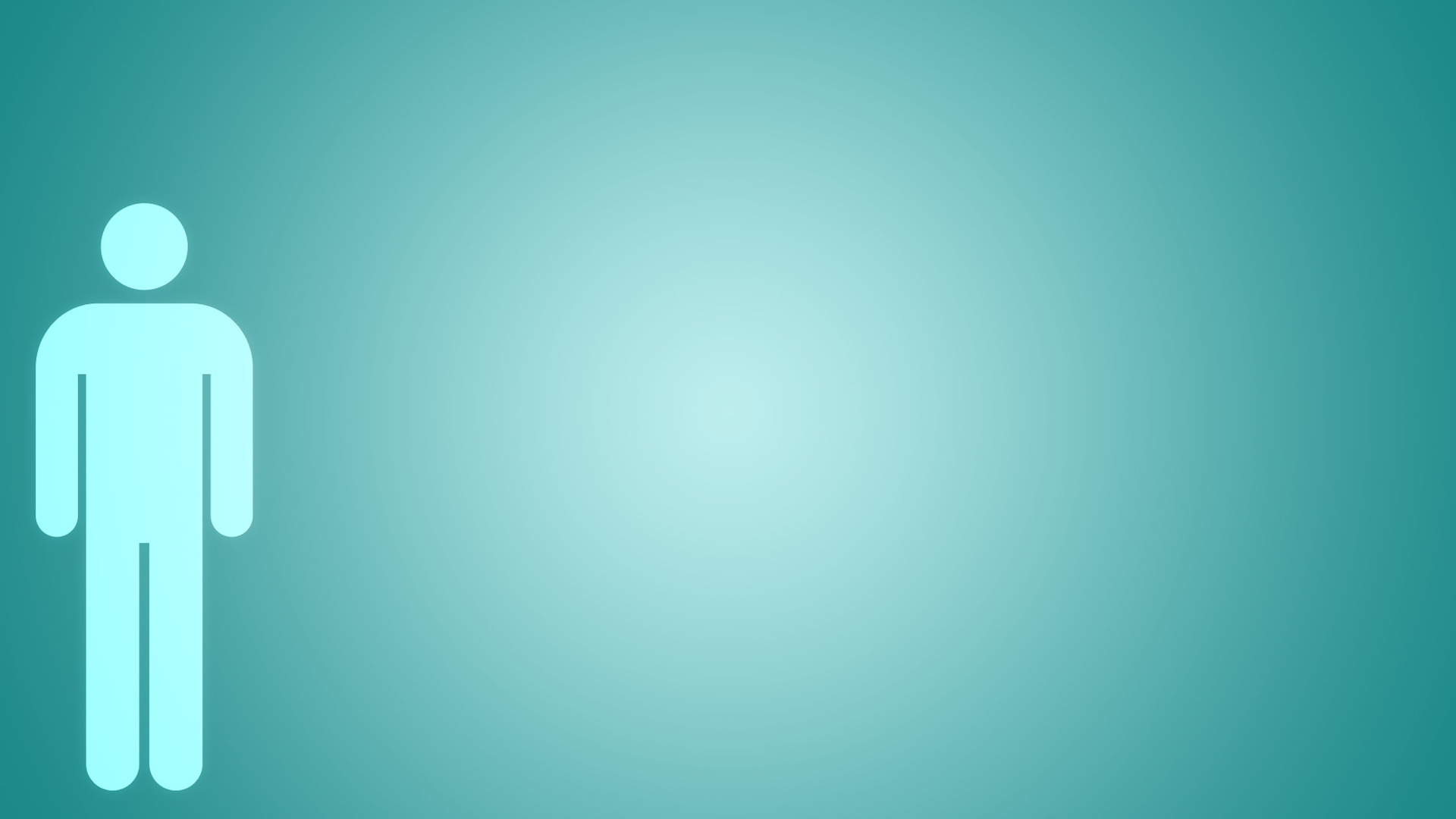 He is a man of dignity (vs. 8)
He is serious about his faith (vs. 9)
He has been tested (vss. 10,12)
He desires a great reward (vs. 13)
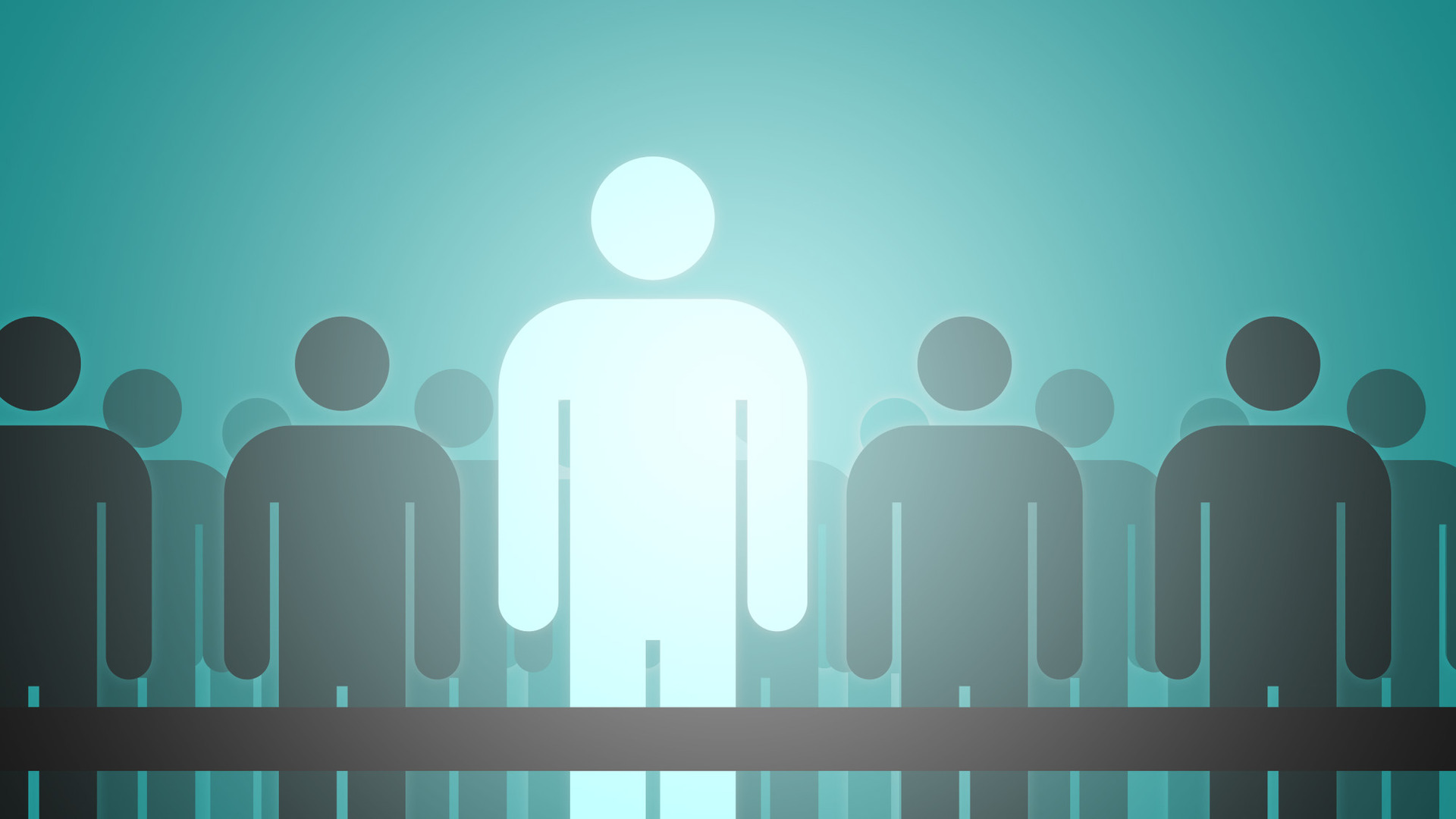 what is the work of a deacon?
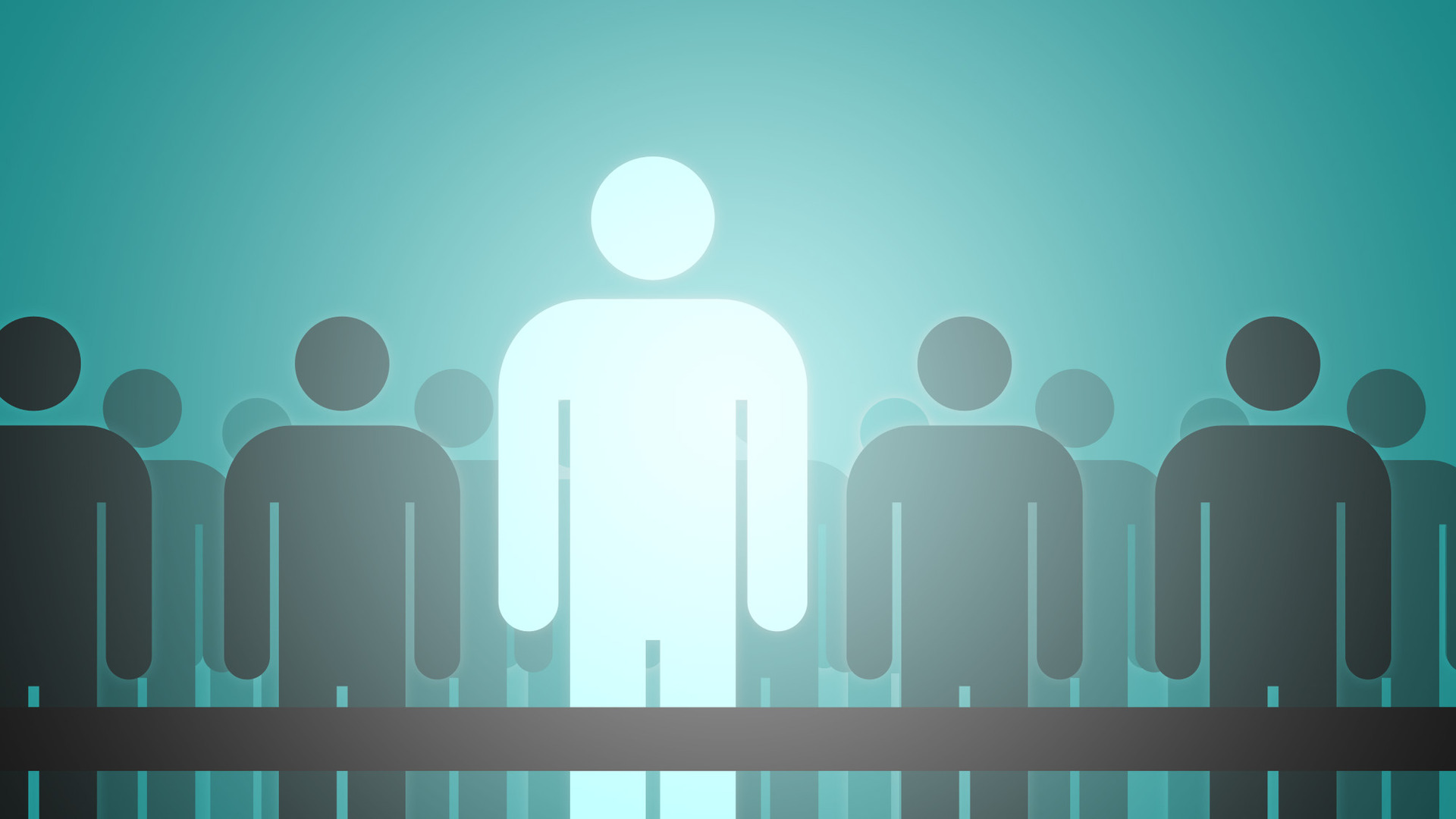 not the same work as an elder (cf. Acts 6.2,4)
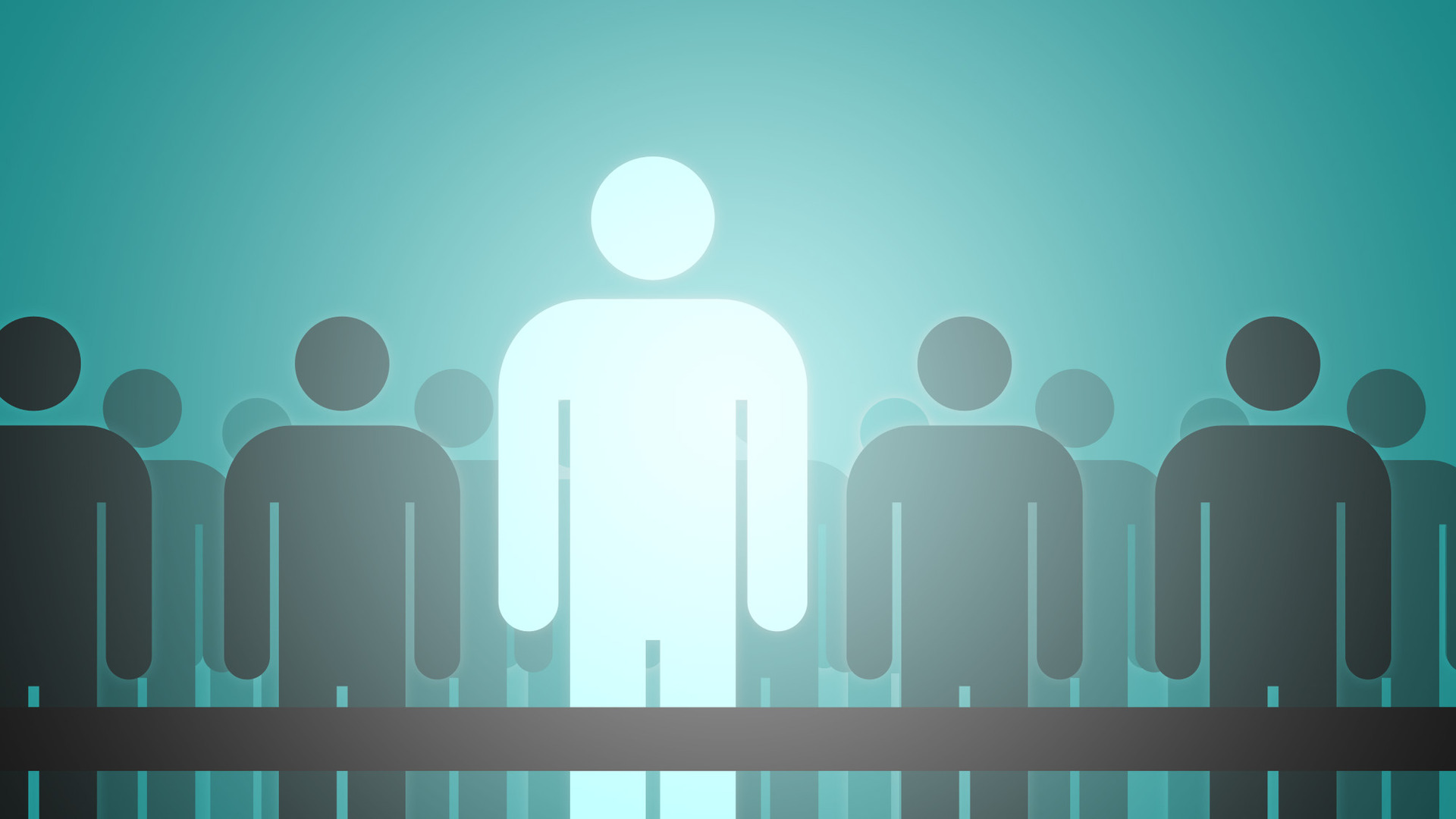 not defined by scripture
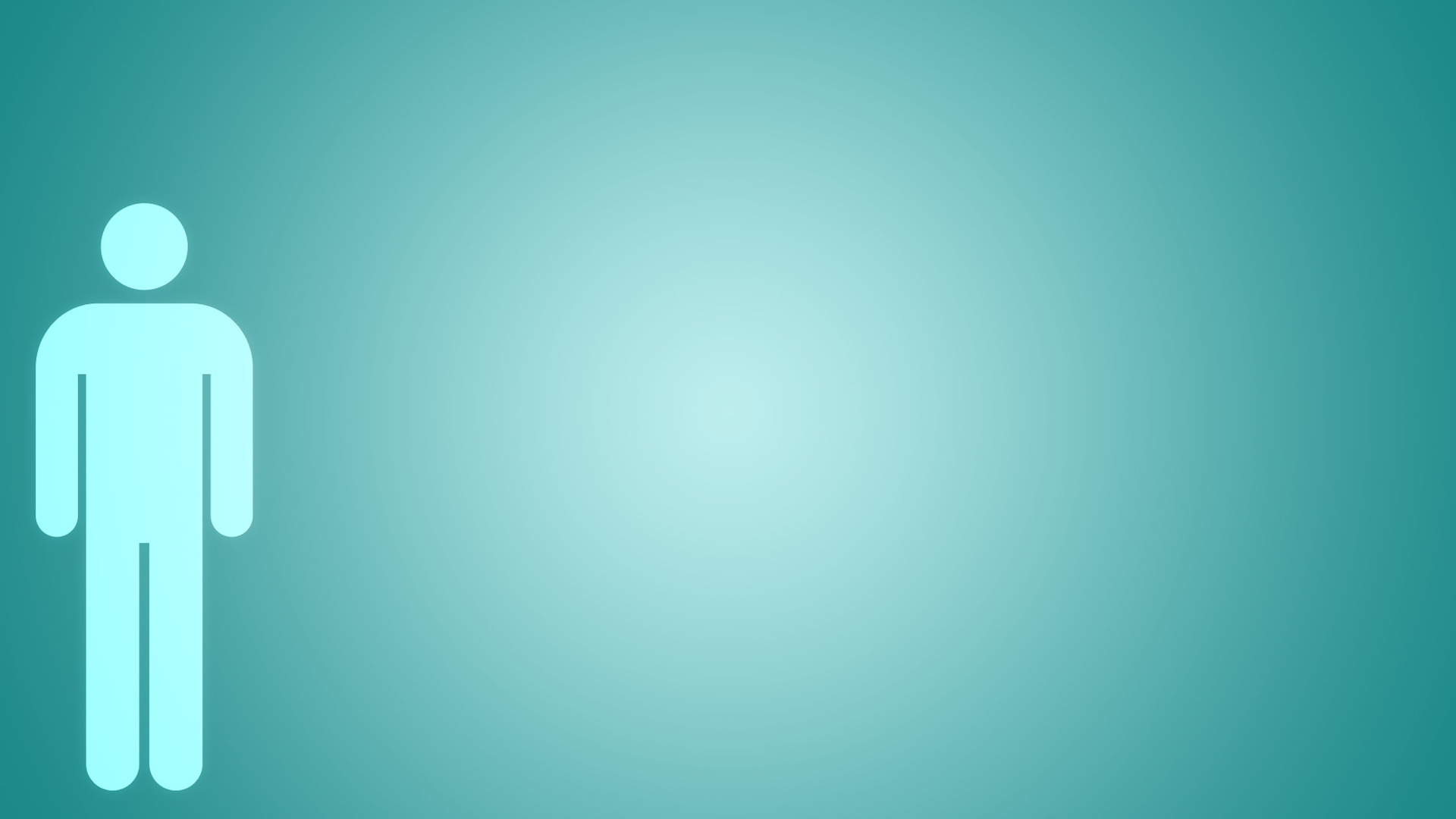 Visitor follow-up
Communication
Primary classes
Teen classes
Adult classes
VBS
Resource room
Worship leaders
AV room
Ushers
Attendance
Communion
New members
Elderly & widows
Teens
College group
Group coordination
Transportation 
Benevolence
Directory
Financial
Building & grounds
Technology
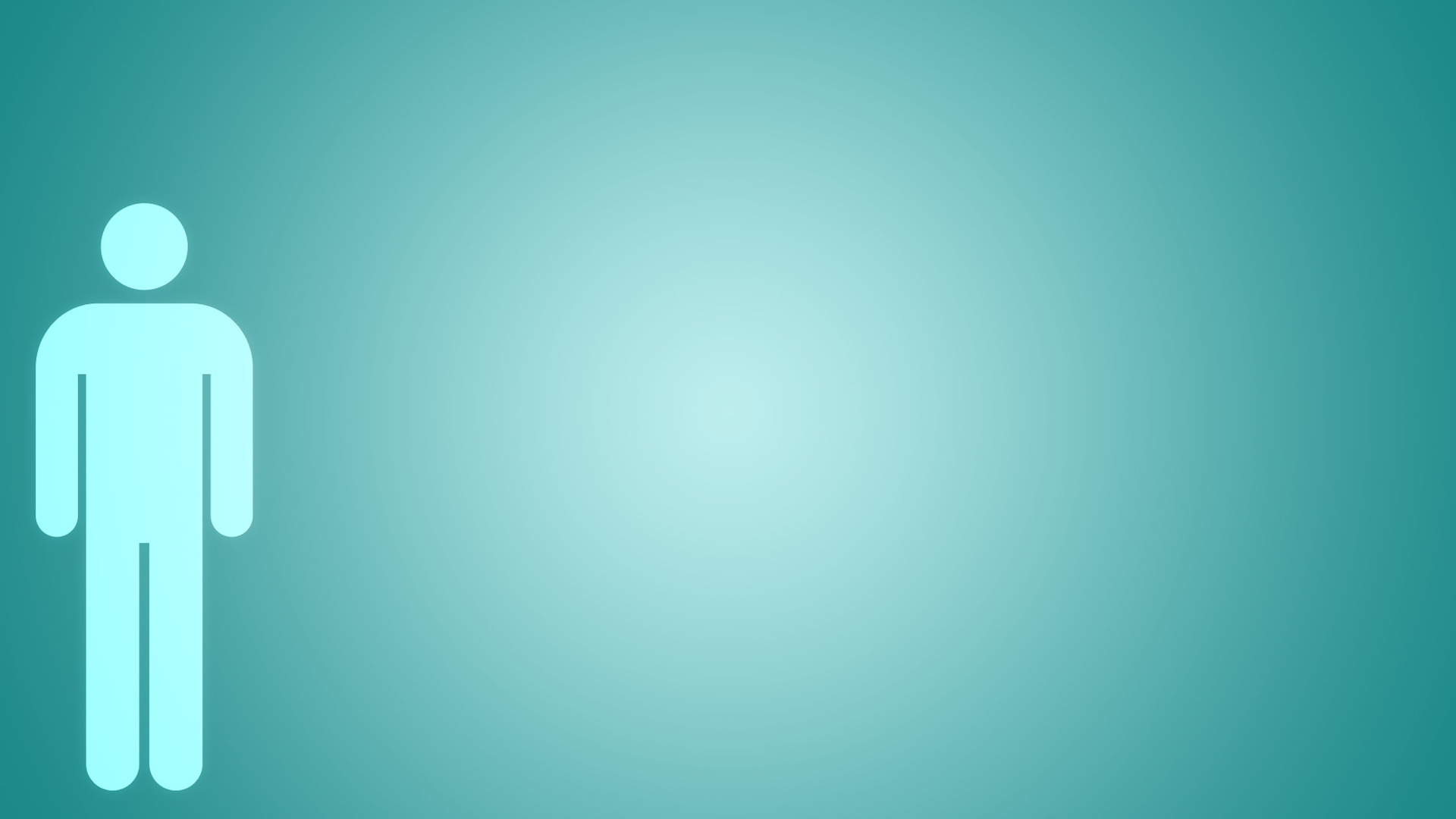 Visitor follow-up
Communication
Primary classes
Teen classes
Adult classes
VBS
Resource room
Worship leaders
AV room
Ushers
Attendance
Communion
New members
Elderly & widows
Teens
College group
Group coordination
Transportation 
Benevolence
Directory
Financial
Building & grounds
Technology
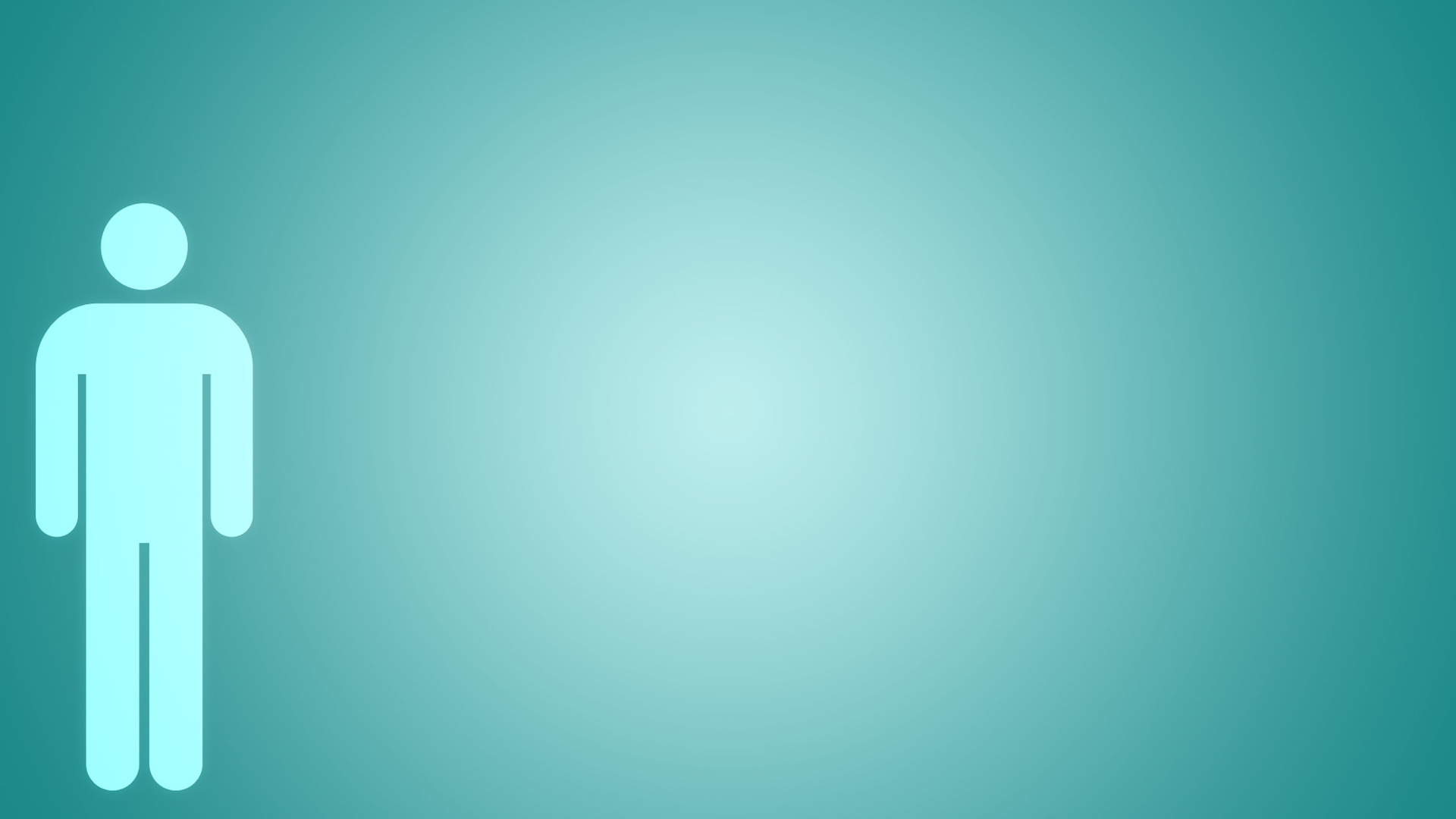 Visitor follow-up
Communication
Primary classes
Teen classes
Adult classes
VBS
Resource room
Worship leaders
AV room
Ushers
Attendance
Communion
New members
Elderly & widows
Teens
College group
Group coordination
Transportation 
Benevolence
Directory
Financial
Building & grounds
Technology
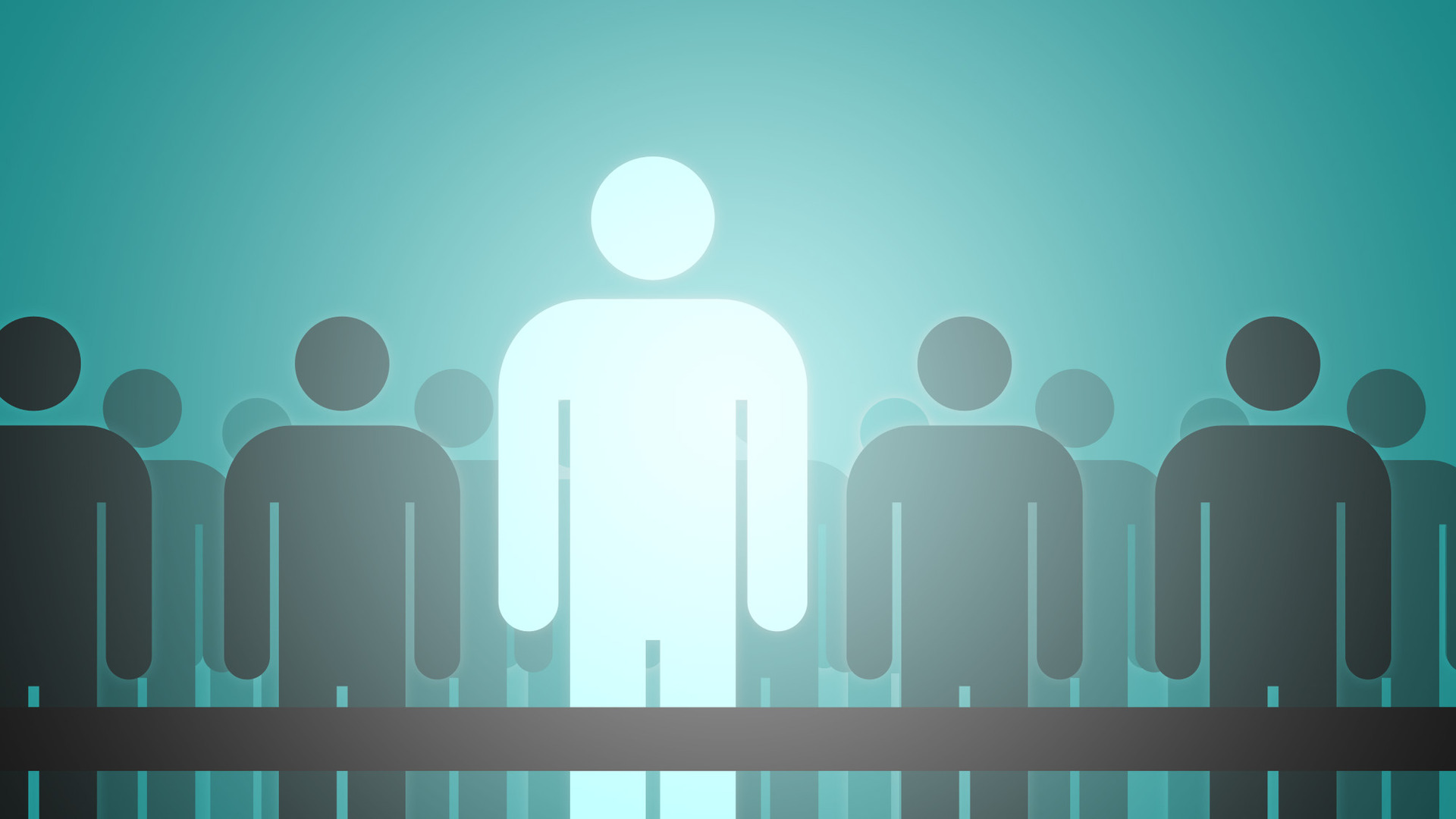 whatever the work, it needs to be accomplished!
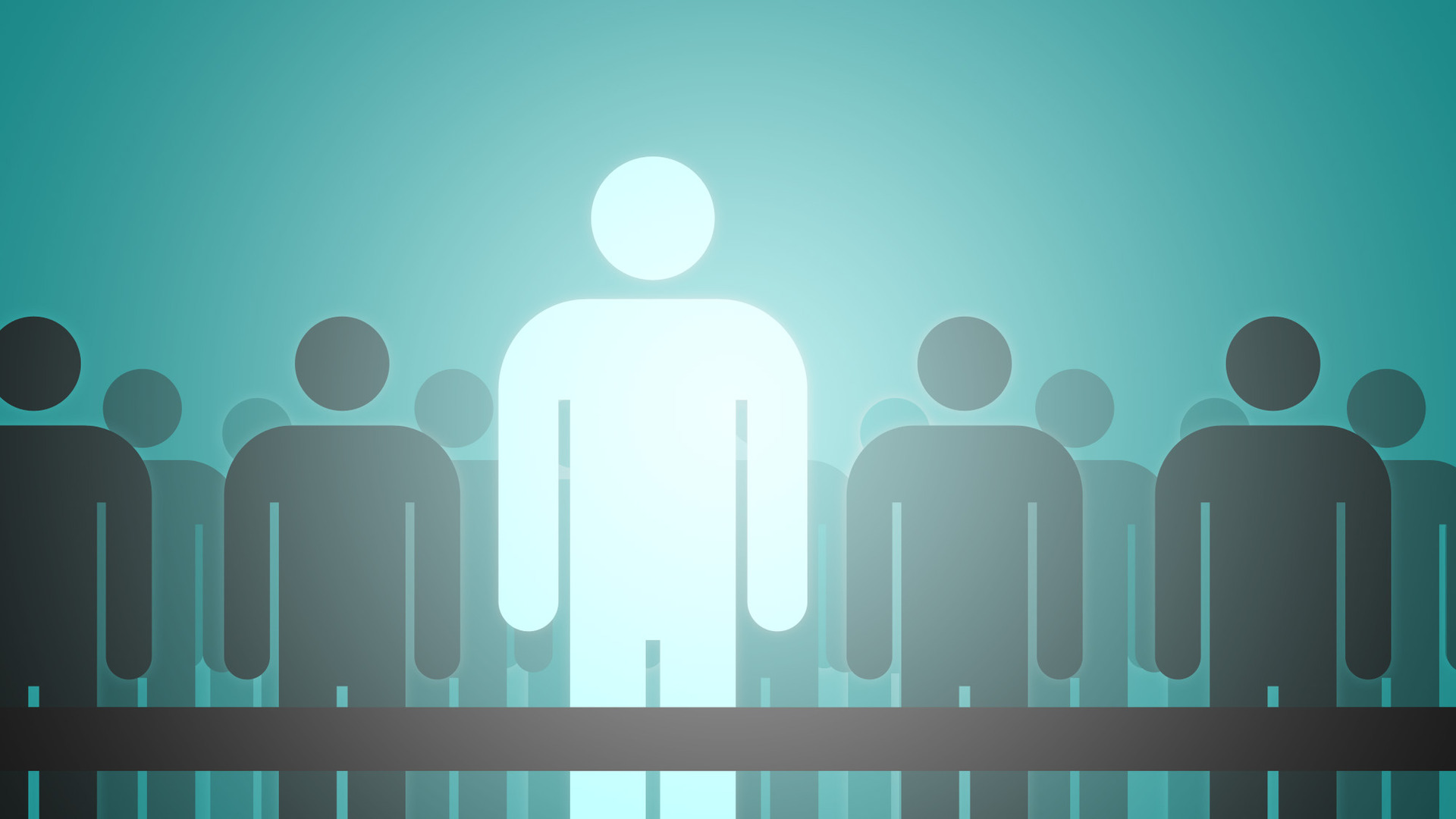 how should elders and deacons work together?
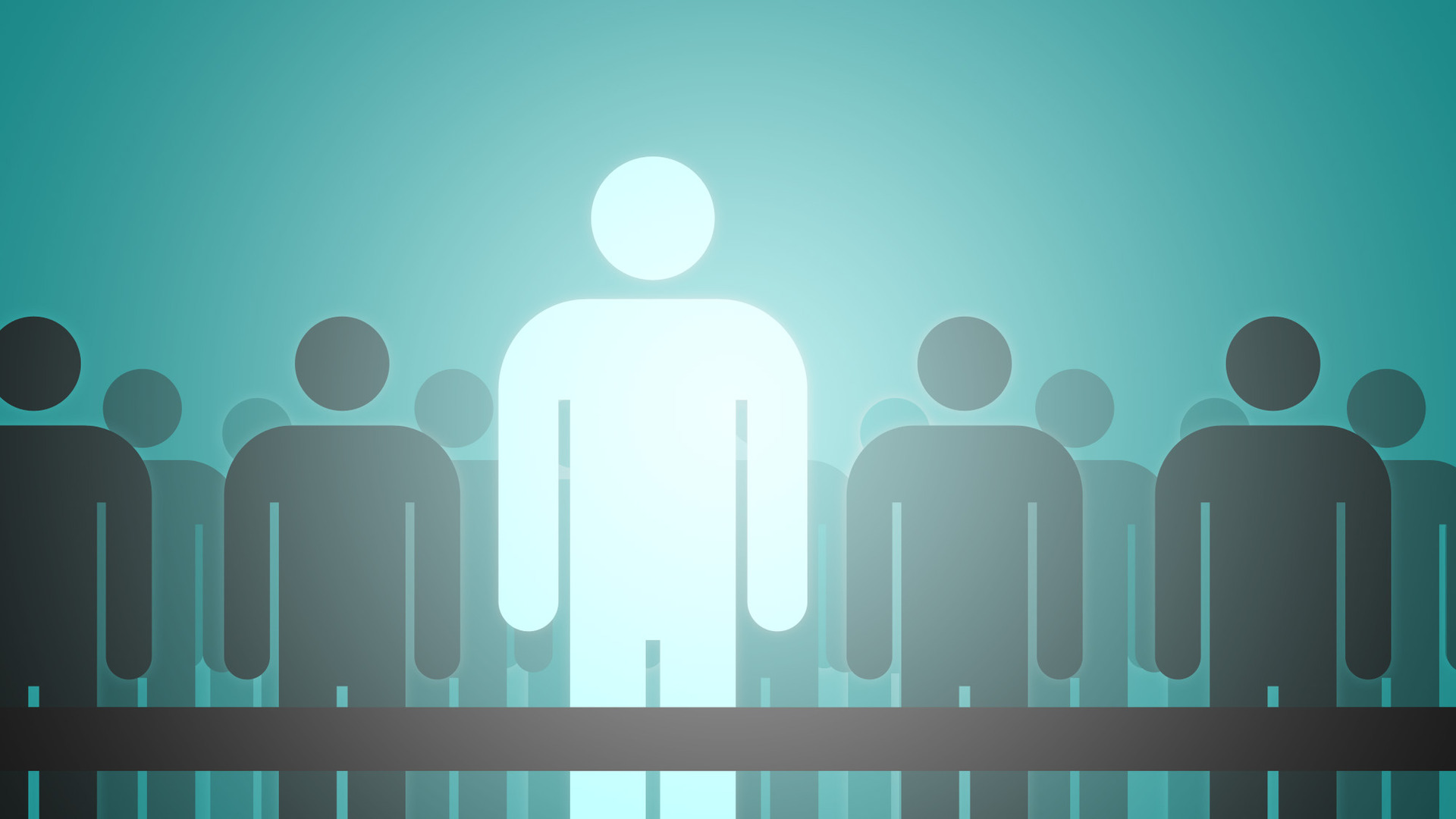 Acts 6.1-6
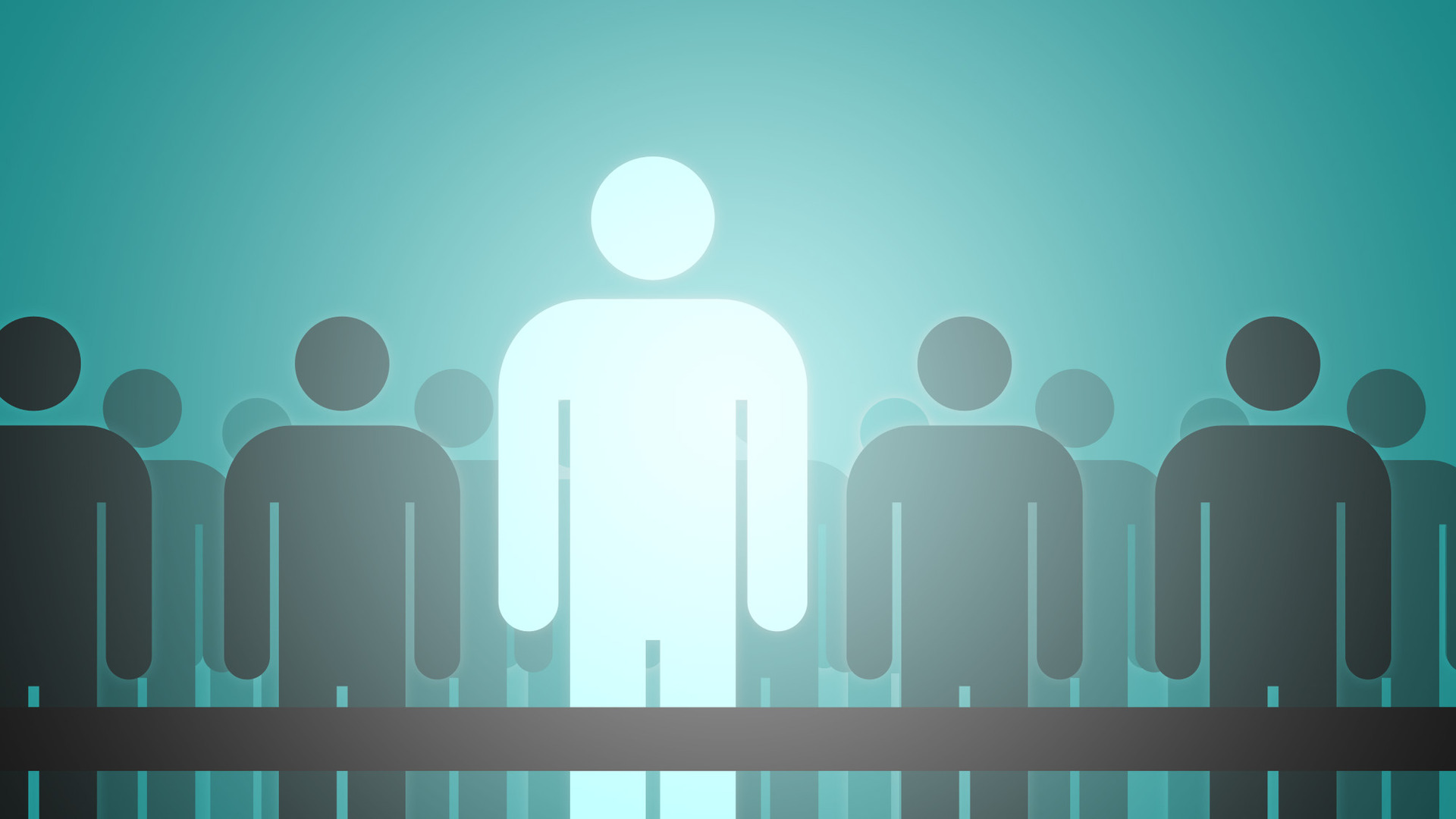 elders must not leave their work to ”serve tables”
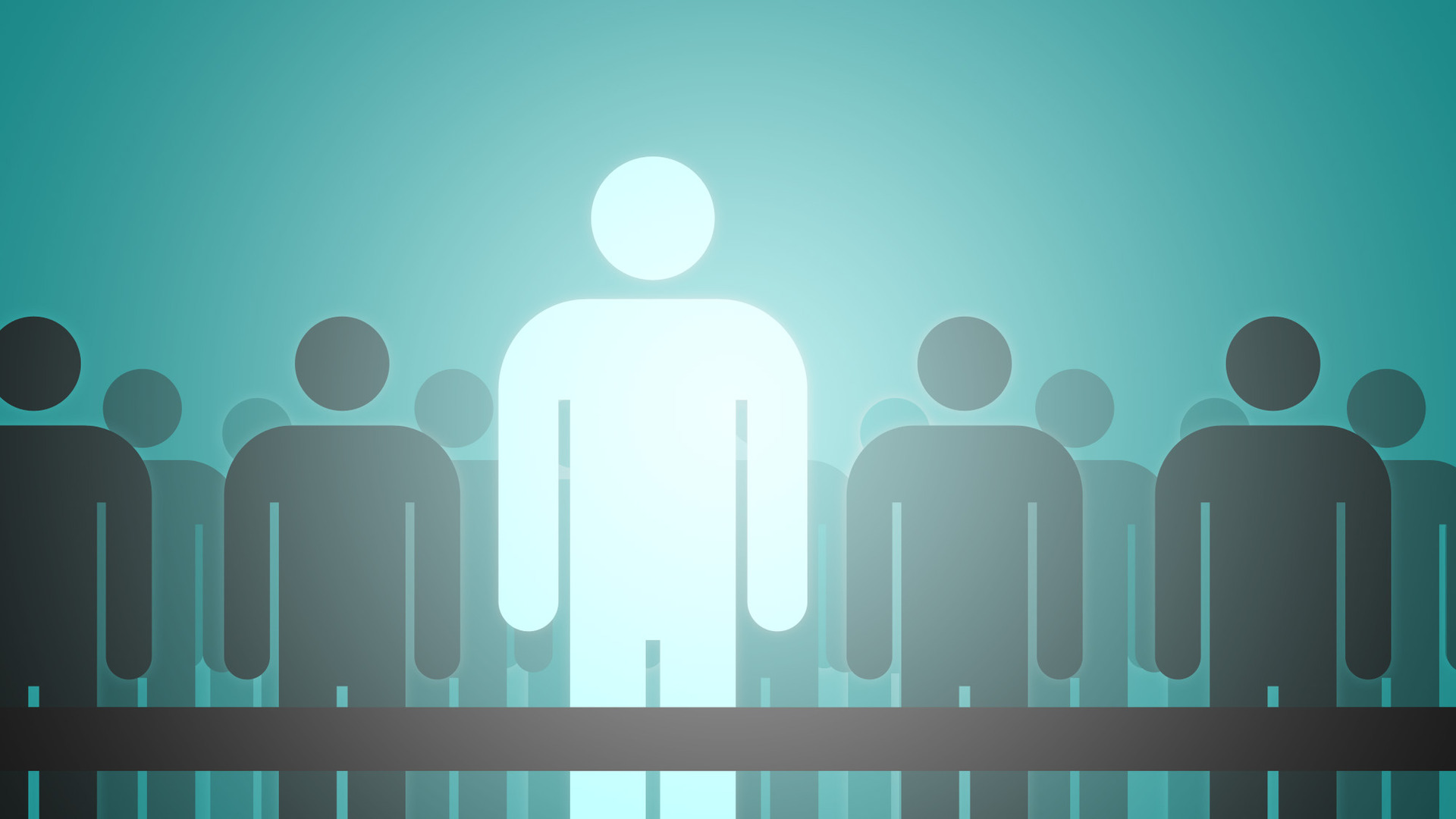 deacons should be “put in charge” of their works
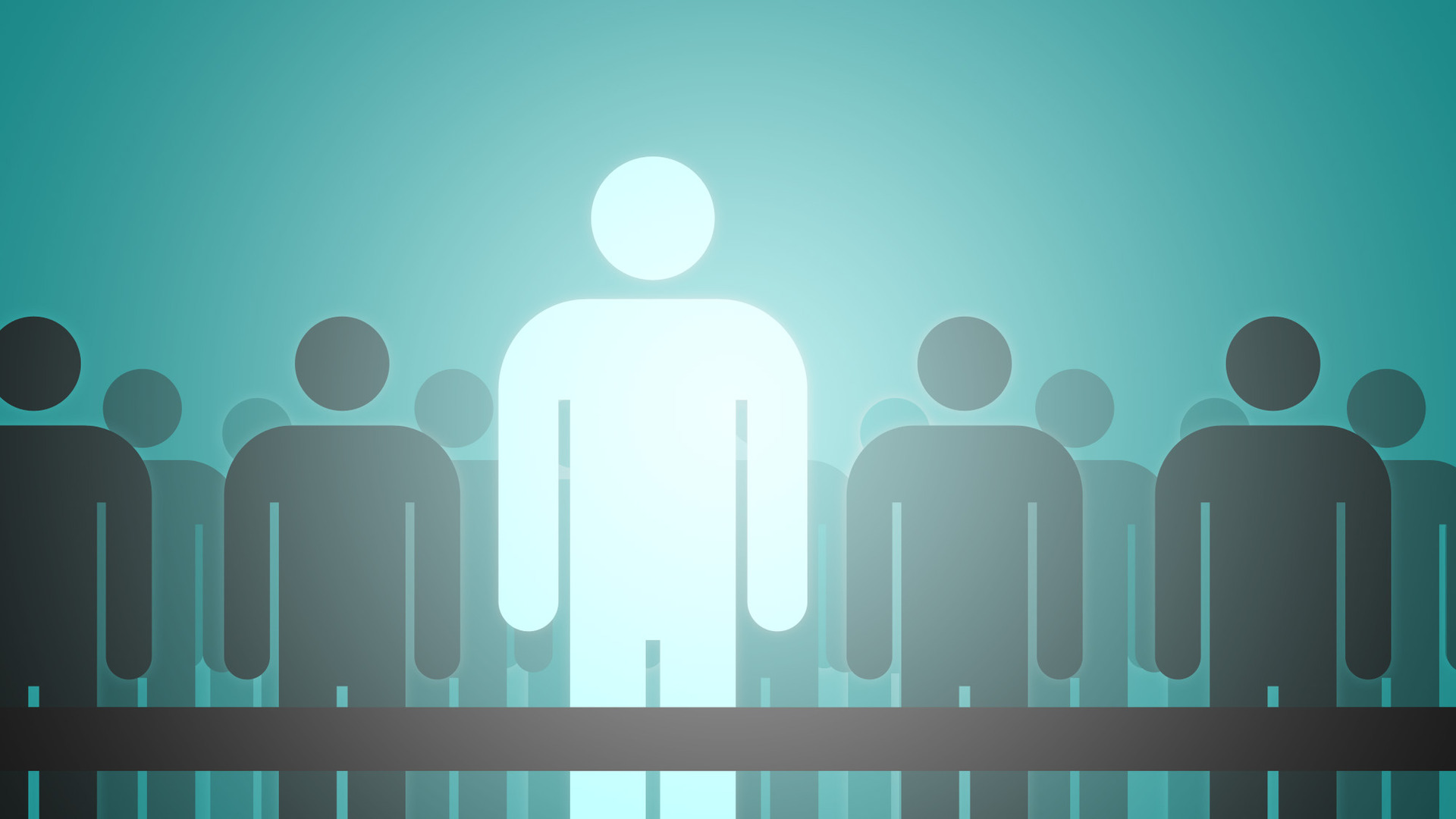 deacons must faithfully execute their charge